SEQUENCES
Pattern 2
Examples
Pattern 1
Pattern 3
Key Concepts
Linear/arithmetic sequence:
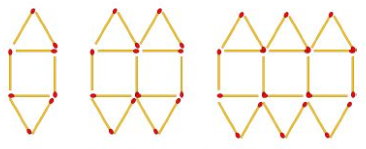 -3
Linear sequences with a picture:
+3
+3
+3
+3
+1
State the nth term.
The 0th term
Difference
+1
-7
+7
+7
Geometric sequence e.g.
×3
×3
×3
4        12       36     108...
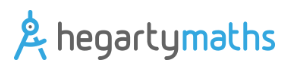 Key Words 
Linear
Arithmetic
Geometric
Sequence
Nth term
,
198, 247-250, 264
ANSWERS: 1a) 7n – 6  b) 344    c) 18 so yes as n is an integer   2) -4, -1, 4, 11